Муниципальное бюджетное общеобразовательное учреждение Жердевская средняя общеобразовательная школа №2
Социальный проект
Чистый родник
Авторы: 
1. Жабина Нина Ивановна
2. Маколкина Марина Владимировна
3. Иващенко Надежда Сергеевна
4. Федянина Наталия Владимировна
Родники вы мои, родники, 
Цвет небесный, серебряно-синий. 
Если будут звенеть родники, 
Будет биться и сердце России. 

Олег Газманов
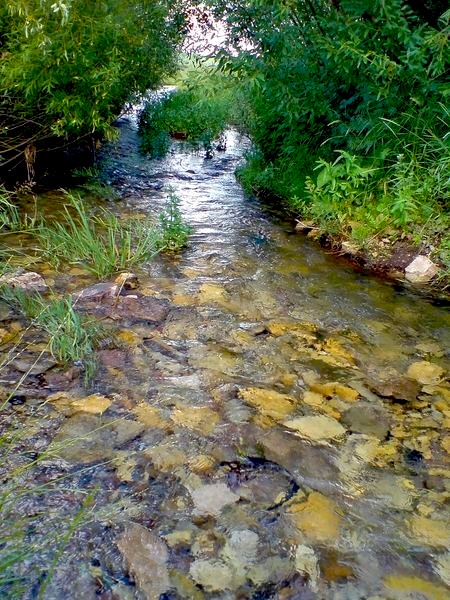 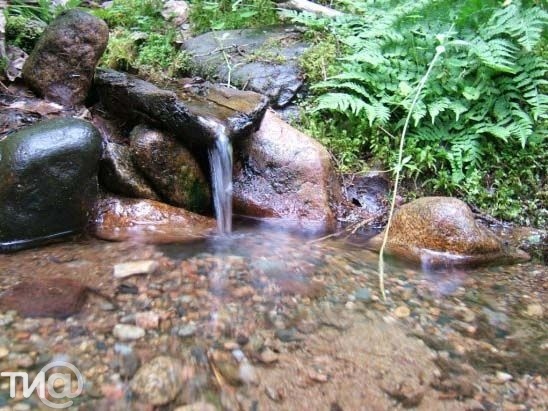 12.12.2013
Проблема
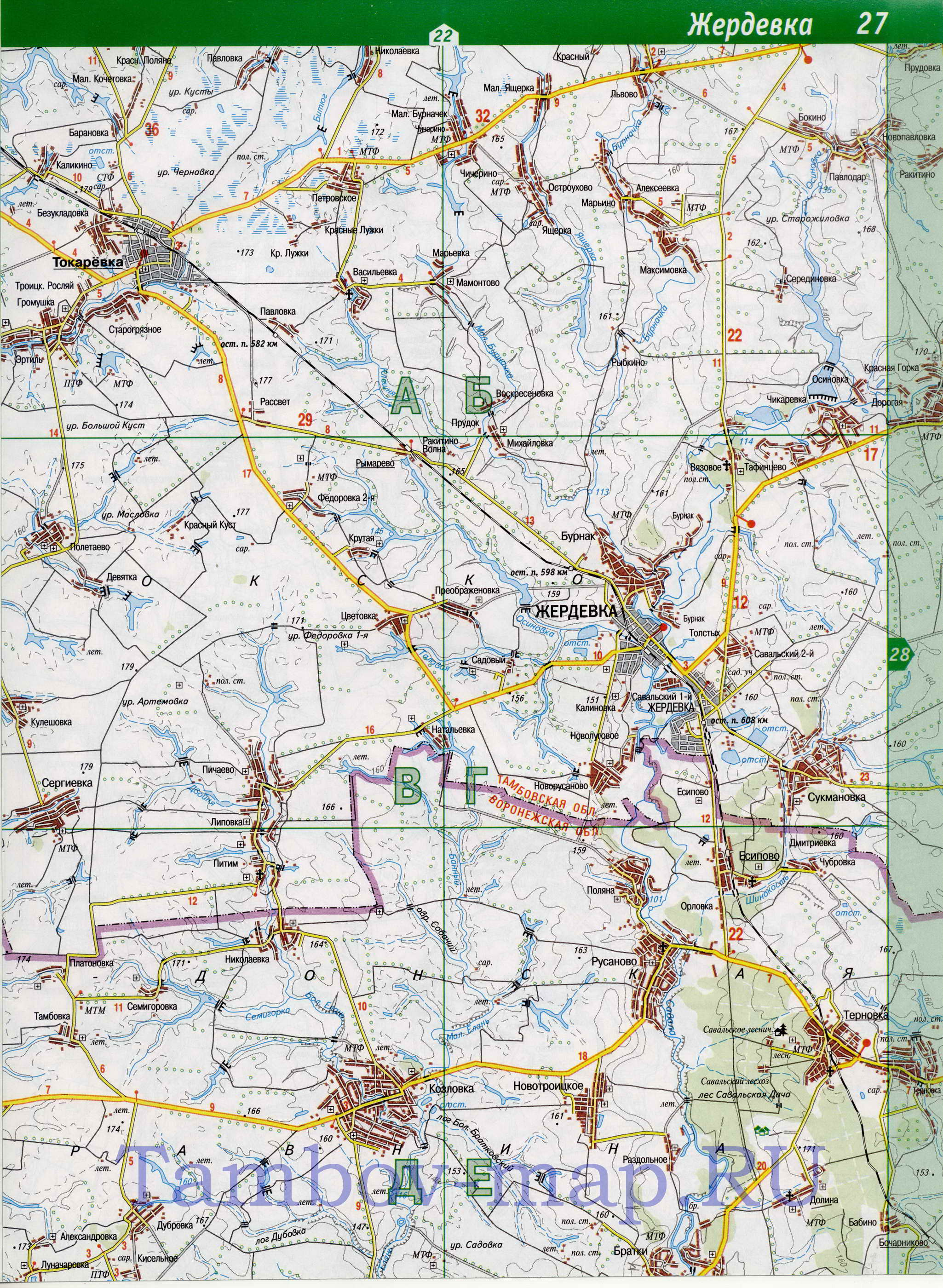 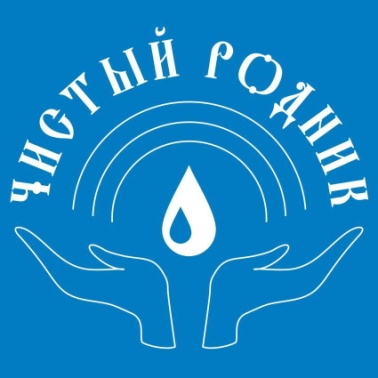 Издавна люди бережно относились к родникам. Вода в них всегда считалась особенной, даже святой. Но как брать воду и пить из родника, дно которого заполнено мусором и вокруг которого тоже мусор! Местное сообщество обеспокоено. Мы хотим пить чистую воду. Мы сходили на экскурсию на родник, который находится около нашей школы, и увидели, что он нуждается в уборке и охране. Мы провели опрос среди местных жителей и, основываясь на их ответах, решили разработать проект «Чистый родник», который поможет в решении этого вопроса.
Проблемный вопрос:
Школа №2
Родник
Как сделать родник около нашей школы чистым?
12.12.2013
3
Проблема
Строки из сочинения  ученицы 4 класса Жабиной Нины: 
  
 “Мне очень жалко стало этот родник. Он напоминает старого человека, у которого нет родственников, и ему некому помочь. Я предлагаю взять шефство над этим родником, ухаживать за ним. Что бы он радовал всех своей красотой”.
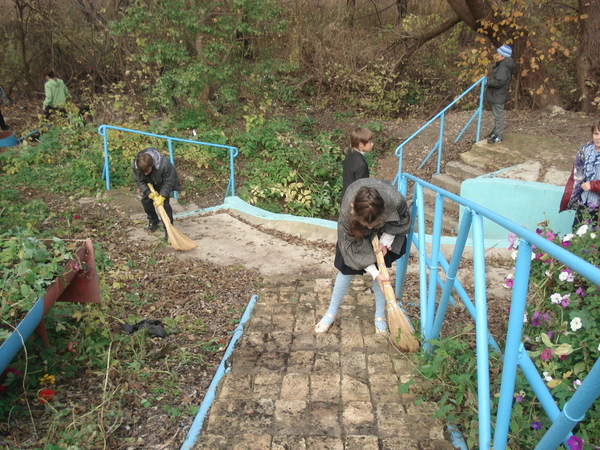 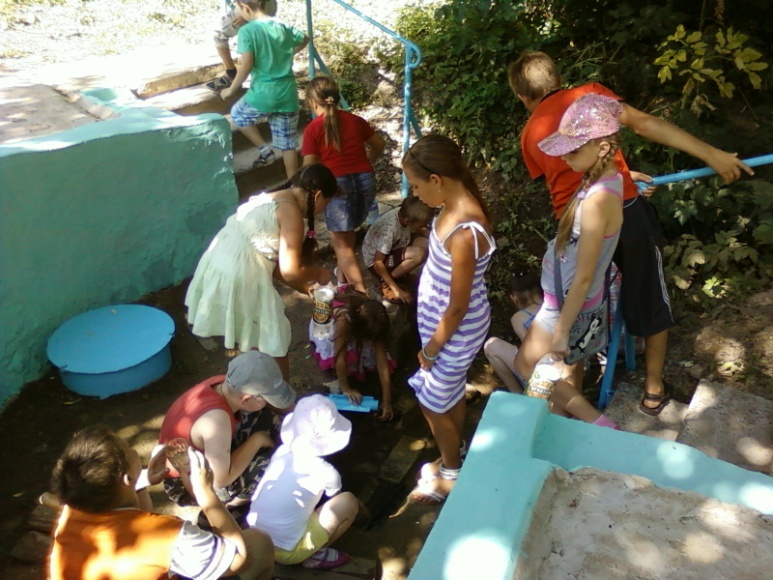 12.12.2013
4
Социологический опрос среди местных жителей по вопросам:
12.12.2013
5
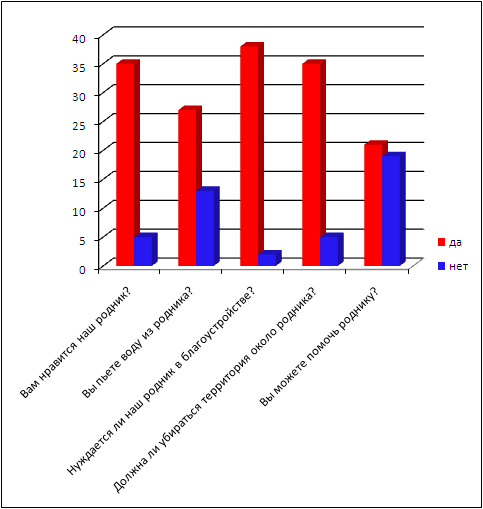 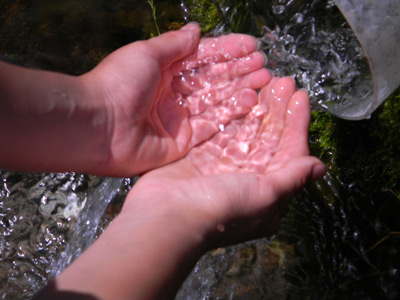 12.12.2013
Пути решения проблемы:
12.12.2013
Пути решения проблемы:
12.12.2013
8
Решение проблемы:
12.12.2013
Бюджет проекта
12.12.2013
10
Команда
Федянина Наташа -    соцопрос
Маколкина Марина - бюджет проекта
Иващенко Надя  -      конкурс рисунков, фотоотчет.
Жабина Нина -           листовки, информация на     
                                    сайте “Маленькая страна”
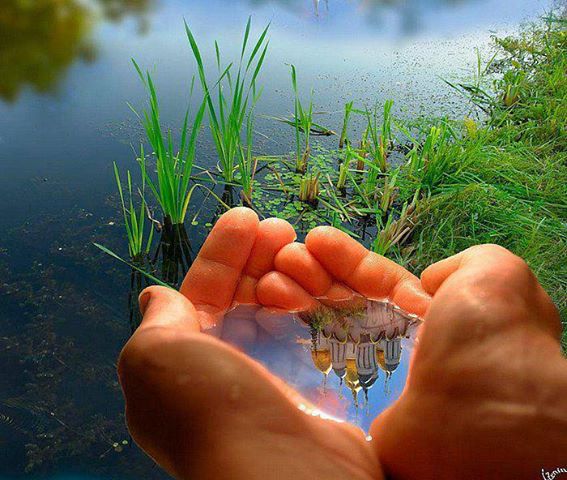 12.12.2013
11
План реализация проекта
1. Изготовление поделок и проведение ярмарки “Спасем родник”
2. Проведение акций «Чистый родник!» - уборка территории родника один раз в четверть; привлечение к этому учащихся 4-х классов.
3. Проведение конкурса рисунков «Родник как символ чистоты!» в 4 классах.
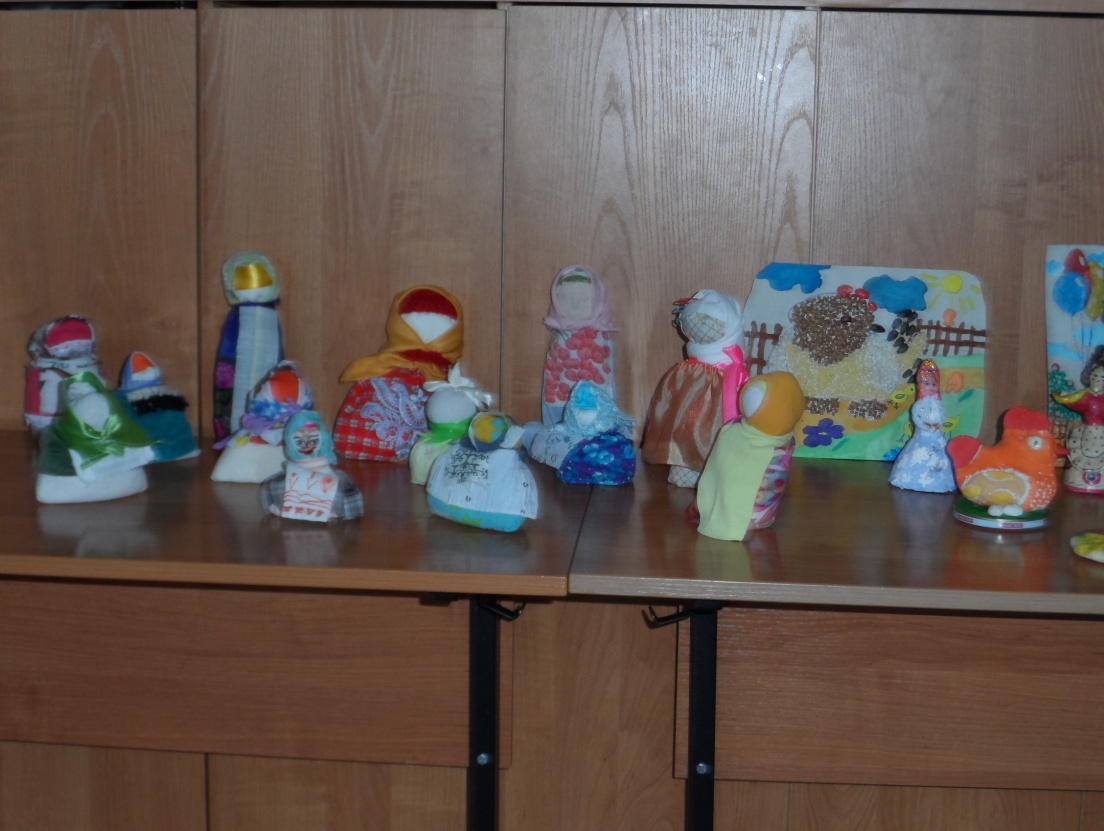 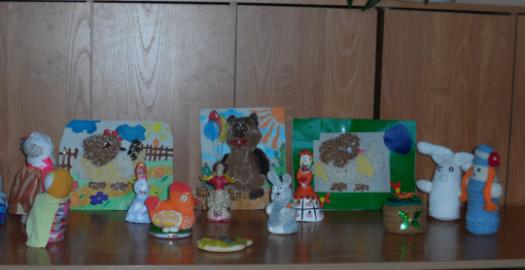 12.12.2013
12
План реализация проекта
Изготовление и распространение листовок 
  «Не засоряйте родник!»
5.Работа со СМИ:
информация о проекте на 
    школьном сайте 
  “Маленькая страна”
публикации в районной газете 
  «Жердевские новости»;
6. Подготовка презентации  “Живи, родник!”  и показ её в 1-3 классах
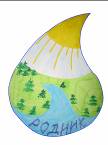 12.12.2013
13
Результаты работы, самоанализ
В ходе реализации проекта «Чистый родник” мы убрали территорию родника,  привлекли местных жителей к уборке территории. 
    Обратили внимание 
    людей, живущих 
    рядом с родником, 
    на проблему мусора, 
    написали статью в 
    местную газету.
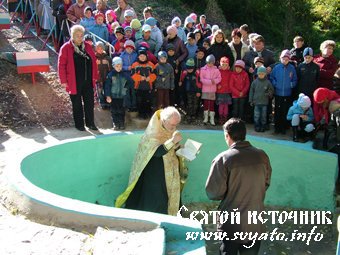 12.12.2013
14
Результаты работы, самоанализ
Эта экологическая акция имеет большое значение для нашей местности, ведь с каждым днем все больше скапливается мусора у родника и решить эту проблемы мы можем только все вместе.
Очистка родников – наш малый вклад в дело охраны природы  родного края.
В период работы над проектом
     мы поняли, чтобы изменить 
     что-то, нужно каждому сделать
     шаг в определенном направлении, 
     иметь активную жизненную
     позицию, обладать чувством 
     гражданской ответственности.
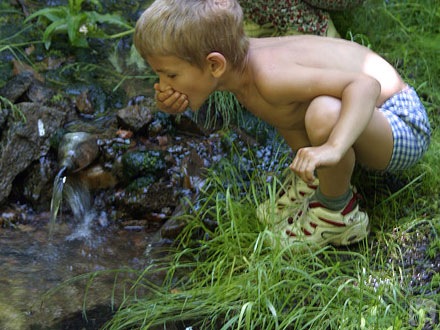 12.12.2013
15
Дальнейшие планы, прогнозирование
Мы решили, что в ближайшем будущем, подготовим презентацию  “Живи, родник!”  и покажем её в 1-3 классах, выступим с проектом на школьном «экологическом часе» 
     в рамках предметной 
     недели экологии, 
     выступим на районной 
     экологической 
     конференции.
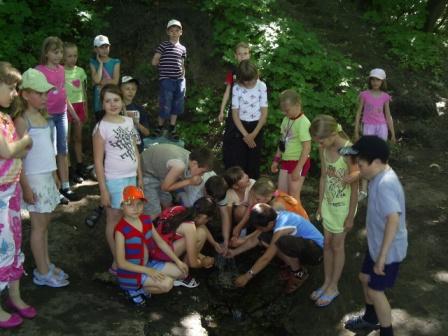 12.12.2013
16